బమ్మెర పోతన
బమ్మెర పోతన (1450–1510) గొప్ప కవి, ప్రజా కవి,
  పండిత పామరులను ఇద్దరినీ మెప్పించే విధంగా రాసిన కవి.
 వీరు సంస్కృతములో ఉన్న శ్రీమద్భాగవతమును ఆంధ్రీకరించి తన జన్మనీ, తెలుగు భాషని, తెలుగు వారిని ధన్యులను చేసాడు.
  శ్రీమదాంధ్ర భాగవతములోని పద్యాలు వినని తెలుగు వాడు లేదంటే అతిశయోక్తి కాదు.
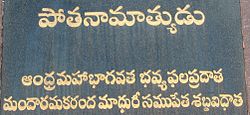 జననము
వీరు నేటి జనగామ జిల్లా లోని బొమ్మెర గ్రామంలో లక్కమాంబ కేసయ దంపతులకు జన్మించారు.[1].
  వీరి అన్న పేరు తిప్పన. వీరిది బమ్మెర వంశం, శైవ కుటుంబం.
  వీరిగురువు ఇవటూరి “సోమనాథుడు”.వీరు ఆఱువేల నియోగులు, కౌండిన్యస గోత్రులు.
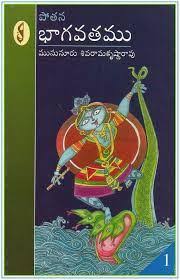 భాగవత రచన
ఒక రోజు గోదావరి నదిలో స్నానమాచరించి ధ్యానం చేస్తుండగా శ్రీ రాముడు కనిపించి వ్యాసులవారు రచించిన సంస్కృతం లోని భాగవతాన్ని తెలుగులో రాయమని ఆదేశించారని ఒక కథ.
  పోతన భాగవత రచనకు సంబంధించి చాలా కథలే ప్రచారంలో ఉన్నాయి. 
 ‘అల వైకుంఠపురంబులో’ అనే పద్యాన్ని ప్రారంభించి దాన్ని పూర్తిచేయలేని పక్షంలో, ఆ భగవంతుడే మిగతా పద్యాన్ని పూర్తిచేశాడన్న గాథ ఒకటి ప్రచారంలో ఉంది.
ఓరుగల్లుకి ప్రభువైన సింగరాయ భూపాలురు భాగవతాన్ని తమకి అంకితమివ్వమని అడగగా పోతన అందుకు నిరాకరించి శ్రీ రామునికి అంకితం ఇచ్చారు.
  శ్రీమదాంధ్ర భాగవతం మొత్తము పోతన రచించినా, తరువాతి కాలంలో అవి పాడవడంతో 
 5వ స్కంధం (352 పద్యగద్యలు) గంగన, 
 6వ స్కంధం (531 పద్యగద్యలు) సింగయ, 
 11, 12 స్కంధాలు (182 పద్యగద్యలు) నారయ రచన అనీ ఎక్కువ ప్రచారంలో ఉంది.
ఇతర రచనలు
యవ్వనంలో ఉండే సహజచాపల్యంతో పోతన భోగినీ దండకం అనే రచనను చేశారు. 
 ఆనాటి రాజు సర్వజ్ఞ సింగభూపాలుని ప్రియురాలి మీద అల్లిన ఈ దండకం, తెలుగులోనే తొలి దంకమని భావించేవారు లేకపోలేదు.
 ఆ తరువాత దక్షయజ్ఞ సందర్భంగా శివుని పరాక్రమాన్ని వివరిస్తూ ‘వీరభద్ర విజయం’ అనే పద్య కావ్యాన్ని రాశారు.
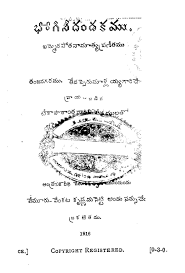 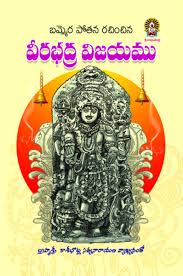 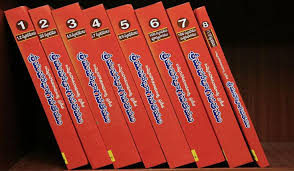 పోతన - శ్రీనాధుడు
పోతన, శ్రీనాథకవిసార్వభౌముడు సమకాలికులు, బంధువులు అనే సిద్ధాంతం ప్రాచుర్యంలో ఉంది కానీ ఈ సిద్ధాంతం నిజం కాదనే వారూ ఉన్నారు. 
 వీరిమధ్య జరిగిన సంఘటనలగురించి ఎన్నో గాథలు ప్రచారములో ఉన్నాయి.
కవిత్వము-విశ్లేషణ
పోతన కవిత్వములో భక్తి, మాధుర్యము, తెలుగుతనము, పాండిత్యము, వినయము కలగలిపి ఉంటాయి. 
 అందులో తేనొలొలుకుతున్నవనేది ఎలా చూచినా అతిశయోక్తి కానేరదు. 
 భావి కవులకు శుభము పలికి రచన ఆరంభించిన సుగుణశీలి ఆయన.
  డా. సి.నారాయణరెడ్డి గారి వ్యాసము భక్తి కవితా చతురానన బమ్మెర పోతన తెలుగు సాహిత్యములో పోతనగారి విశేష స్థానాన్ని వివరిస్తుంది.
పోతన ఇతర కృతులు
వీరభద్ర విజయము,
  భోగినీ దండకము,
 శ్రీమదాంధ్రభాగవతం
8 స్కందములు, 
 నారాయణ శతకము
వీరభద్ర విజయం
వీరభద్ర విజయము అనునది బమ్మెర పోతన రచించిన పద్య కావ్యము. 
 ఇది వీరభద్రుని చరిత్రకు సంబంధించిన కావ్యము. 
 వీరభద్రని జన్మ కారణము, దక్ష యజ్నము యొక్క కథాగమనముతో సాగే రచన. 
 ఇది నాలుగు ఆశ్వాసాల ప్రబంధం. 
 ఇందులోని వృత్తాంతం వాయు పురాణం నుండి గ్రహింపబడింది.
కైలాసంపైన పరమేశ్వరుడు పార్వతీదేవితో కొలువై వున్న సమయంలో దేవాసురులులందరూ అక్కడకేతెంచి శివుని స్తుతిస్తుండగా దక్షుడు అక్కడికి వస్తాడు. 
 శివుడు వారినందరిని గౌరవించిన అనంతరం దక్షుణ్ని గౌరవించాడు. అందుకు దక్షుడు శివుడు తనని అవమానించినట్లు భావించి, కొపగించి ప్రతికారంగా ఒక యాగాన్ని చెయ్యడానికి నిశ్చయించుకొంటాడు.
  దేవతలు, మునులు అందరినీ ఆహ్వానించి శివుడు లేకుండా యజ్ఞాన్ని ప్రారంభించాడు.
వార్త నారదునివల్ల తెలుసుకొన్న దాక్షాయణి శివునికా వార్తను తెలిపింది. 
 శివుని ఆజ్ఞ గైకొని యజ్ఞాన్ని చూడడానికి బయలుదేరింది. దక్షుడు ఆమెను పిలవని పేరంటానికి వచ్చినందుకు తిరస్కరించడమే కాకుండా శివుణ్ణి నిందిస్తాడు. 
 అది భరించలేని దాక్షాయణి శివయోగాగ్నిలో దేహత్యాగం చేస్తుంది.
శ్రీమదాంధ్ర భాగవతం
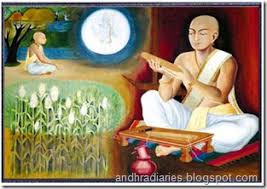 “పురా అపి నవ ఇతి పురాణః”. ఎంత పురాతనమైనదై ఉండి ఎప్పటికప్పుడు సరికొత్తగా స్పురిస్తుండేది పురాణం.
  భాగవత మహా పురాణం అష్టాదశ పురాణాలలోనిది, కావ్యత్రయం లోనిది. 
 సర్గ, ప్రతిసర్గ, మనువులు, మన్వంతరము, వంశాను చరితములు పురాణానికి పంచలక్షణాలు అంటారు. 
 వాటిలో ప్రధానమైనవి అష్టాదశ పురాణాలు. 
 అవి మత్య్య, మార్కండేయ, భాగవత, భవిష్యత్, బ్పహ్మాండ, బ్రాహ్మ, బ్రహ్మ, వైవర్త, వామన, వాయవ్య, వైష్ణవ, వారాహ, అగ్ని, నారద, పద్మ, లింగ, గరుడ, కూర్మ, స్కాందములు యని 18.
ఉపోద్ఘాతం
ప్రస్తుతం అందుబాటులో ఉన్న పోతన భాగవతంలో, కారణాలు ఏవైతేనేం కొన్ని పూరణలు, కొన్ని ప్రక్షిప్తాలు ఉన్నాయి. 
 బమ్మెరవారు సంపూర్ణంగా వ్రాసారు కాని శ్రీరాముడికి తప్ప ఇతరులకు అంకితం ఇవ్వనన్న ప్రపత్తితో ఉండటంతో.
  అప్పటి పాలకుడైన సింగరాజు భూపతి కోపంతో మొత్తం తాళపత్ర కట్టలు అన్నీ భూస్థాపితం చేసాడని,
  తరువాత బయటకు తీసేసరికి కొవ్ని పత్రాలు చెదలు తిని నష్టపోయాయనీ; 
 పోతన కాలధర్మం చేసాకా కొంతకాలానికి వారి కొడుకు పూజామందిరంలో ఈ ఉద్గ్రంథాన్ని కనుగొన్నాడు
పోతన శిష్యుడు, తన సహాధ్యాయి అయిన గంగనతో కలిసి కాల ప్రభావం వలన నష్టపోయిన భాగాలు పూరింప జేసారు అనీ, ఇలా రకరకాల గాథలు ప్రచారంలో ఉన్నాయి.
  ఈ మహాగ్రంథంలో 31 రకాల ఛందోప్రక్రియలలో మొత్తం 9048 పద్యగద్యలతో విస్తారమైనది. 
 సీసంక్రింద వాడిన తేటగీతి, ఆటవెలది పద్యాలను కూడా లెక్కలోకి తీసుకుంటే మొత్తం 10061 పద్యగద్యలు.
మాతృక
శ్రీమద్భాగవతమును శ్రీ వేదవ్యాసుల వారు సుమారు 5,000 సంవత్సరముల క్రితము సంస్కృతమున రచించారు. 
 దీనిని వారు భాగవత పురాణమని మనకు అందించారు.
  శ్రీ కృష్ణ భగవానులు తమ శరీరమును విడిచిన తరువాత, యావత్ భారతీయులకు వారి లీలలను గాథలను స్మరింపచేసి,
 మానవుల ఆధ్యాత్మిక అభివృద్ధికి ఎంతో తోడ్పడిన పవిత్ర గ్రంథములలో శ్రీమద్బాగవతము ప్రప్రథము అనుట అతిశయోక్తియే కాదు.
ఈ లోపలి కాలములో అనేక భాషలలో సామాన్య జనులకు కూడా అర్థం అయ్యేలా ఎందరో మహానుభావులు రచనలు, కీర్తనములు రచించారు.
  వారిలో శ్రీ మీరా బాయి, శ్రీ సూర్ దాసు, శ్రీ భక్త జయదేవ, శ్రీ లీలాశుకులు కొందరు.
500 సంవత్సరముల క్రితము ఆంధ్ర దేశానికి చెందిన ఆర్ష సాంప్రదాయీకుడు,
  పరమ భాగవతోత్తముడు అయిన బమ్మెర పోతన మహాకవి శ్రీ కృష్ణ ద్వైపాయన విరచిత శ్రీమద్బాగవతమును తెలుగున రచించారు
తెలుగు భాషలో రచింపబడిన గ్రంథాలలో శ్రీ మదాంధ్ర భాగవతము అతి ప్రాముఖ్యము, అనిర్వచనీయ భక్తి రస సమ్మిలితము. 
 దీనిని సాహిత్య అకాడమి వారు 1964 లో ముద్రించారు.
హైందవ సాహిత్యంలో ముఖ్యమైనవి మూడు రామాయణ భారత భాగవత ఇతిహాసాలు.
 ఈ మహాకావ్యంలో ముందుగా స్ఫూరించే పద్యం
కంద పద్యం:
పలికెడిది భాగవత మఁట,
పలికించెడివాడు రామభద్రుం డఁట, నేఁ
 బలికిన భవహర మగునఁట, 
పలికెద, వేఱొండు గాథ బలుకఁగ నేలా?
పద్యాల వివరాలు
స్థూలంగా చెప్పుకోవాలంటే 1, 2, 3, 4, 7, 8, 9, 10 (రెండు భాగాల) స్కంధాలు (7949 పద్యగద్యలు) పోతనామాత్యుల వనీ;
 5వ స్కంధం (352 పద్యగద్యలు) గంగన వారి రచన అనీ; 
 6వ స్కంధం (531 పద్యగద్యలు) సింగయ రచన అనీ; 
 11, 12 స్కంధాలు (182 పద్యగద్యలు) నారయ రచన అనీ ఎక్కువ ప్రచారంలో ఉన్నది
  పై ముగ్గురిలో నారయ ఒక్కరే తన కృతిలో పోతన శిష్యుడను అని ధ్రువీకరించి చెప్పారు
తెలుగు భాగవతం గ్రంథము సంఖ్య 9013; సీసం క్రింది వాటిని కలిపితే 10061 పద్యగద్యలు. 
 వీటిని 12 స్కంధాలలో రాసారు. వీటిలో పంచమ, దశమ రెండేసి భాగాలుగా విడదీయబడ్డాయి కనుక, మొత్తం 14 సంపుటులుగా రాసినట్టు. 
 ఈ 12 స్కంధాలలోనూ కలిపి మొత్తం 30 రకాల ఛందోరీతులు వాడారు. 
 వీటిలో సీస పద్యంలో సర్వలఘు సీసం, సీసపద్యాలక్రింద వాడిన తేటగీతి, ఆటవెలది పద్యాలను; సీసం క్రింది తేటగీతి, సీసం క్రింది ఆటవెలది అని గణనాధ్యాయం చేయడం జరిగింది.
మొత్తం గ్రంథములో తేటగీతులు 290 ఉంటే సీసం క్రింద 771 తేటగీతులు పడ్డాయి;
  ఆటవెలదులు గ్రంథము మొత్తం మీద 427 ఉంటే, సీసం క్రింద 276 పడ్డాయి.
  అందుచేత వీటి వాడుక విస్తార రీత్యా, సర్వలఘు సీసం ఒకటే ఉన్నా దాని ప్రత్యేకత రీత్యా వీటిని విడిగా గణించడం జరిగింది.
ముఖ్యమైన ఘట్టములు
కృష్ణ జననం
క్షీరసాగర మథనం
రుక్మిణీ కళ్యాణం
ప్రహ్లాద చరిత్ర
గజేంద్ర మోక్షం
వామన చరిత్ర
కుచేలోపాఖ్యానము
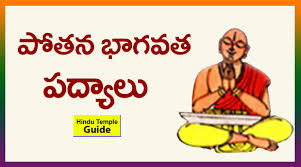 అమ్మలగన్నయమ్మ ముగురమ్మల మూలపుటమ్మ చాల బె
ద్దమ్మ సురారులమ్మ కడుపారడి పుచ్చినయమ్మ దన్ను లో
నమ్మిన వేల్పుటమ్మల మనమ్ముల నుండెడియమ్మ దుర్గ మా
యమ్మ కృపాబ్ధి యిచ్చుత మహత్వ కవిత్వ పటుత్వ సంపదల్
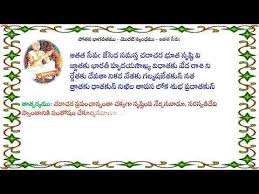 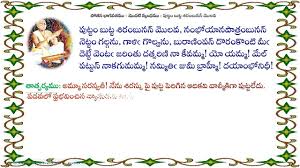 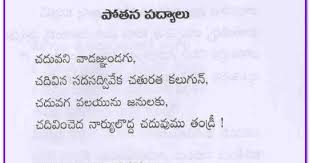 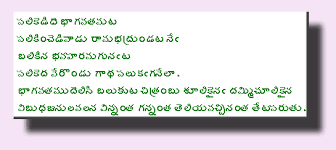 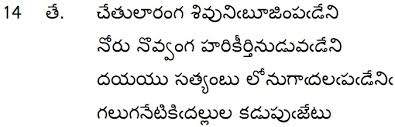 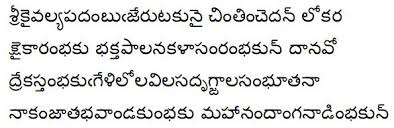 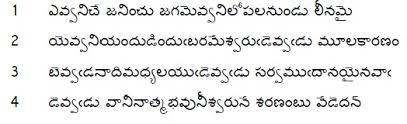 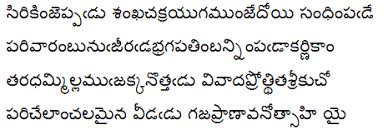 గజేంద్ర మోక్షము
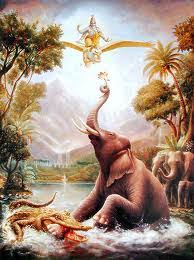 స్వాయంభువ, స్వారోచిష, ఉత్తమ మనువుల కాలం గడిచి తామసుడుమనువుగాఉన్నసమయంలో శ్రీమహావిష్ణువు గజేంద్రుడిని రక్షించడానికి భూలోకానికి దిగి వచ్చాడు అని శుక మహర్షి పరీక్షిత్తు మహారాజుకు పల్కుతాడు.
  అది విని పరీక్షిత్తు ఆ గజేంద్రుని కథను వివరంగా చెప్పుమని అడుగగా ఆ మహర్షి గజేంద్ర మోక్షం గాథను వివరిస్తాడు. 
 ఇది పోతన రచించిన భాగవతం లోనిది.
త్రికూట పర్వత విశేషాలు
క్షీరసాగర మధ్యంలో త్రికూటం అనే పర్వతం ఉంది. ఆ పర్వతానికి మూడు శిఖరాలు ఉన్నాయి. 
  ఒక శిఖరం బంగారంతో, ఇంకో శిఖరం ఇనుముతో, మరొకటి వెండితో అలరారుతూండేవి. 
 ఆ కొండల మీద రకరకాలైన గగన చారులు కిన్నెరలు విహరిస్తూ ఉండేవారు. 
 ఆ పర్వతం మీద ఉన్న అడవులలో అడవి దున్నలు, ఖడ్గమృగాలు, ఎలుగు బంట్లు మెదలైన క్రూర మృగాలతో పాటు ఏనుగులు కూడా ఉండేవి.
ఆ ఏనుగులు గుంపులు గుంపులుగా తిరుగుతూ ఉంటే ఆ ప్రదేశంలో అంధకారం అలముకొనేది.
  ఒకరోజు ఆ గుంపులు ఆహారం గ్రహించి దాహ బాధతో తిరుగుతూ సరోవరానికి చేరుతూ ఉన్నపుడు ఒక ఏనుగుల గుంపు చీలిపోయింది. 
 అందులోని ఆడ ఏనుగులు గజరాజును అనుసరించి ఇంకో సరోవరాన్ని చేరుకొన్నాయి.
గజరాజు జల క్రీడలు ఆడడం
అలా ఏనుగులు చేరుకొన్న ఆ సరోవరం అతి విశాలమైనది, ఆ సరోవరం నిండా వికసించిన కలువలు, తామరలు, ఇంకెన్నో జలచరాలు నివసిస్తూ ఉన్నాయి. 
 వాటిలో కొన్ని మొసళ్ళు కూడా ఉన్నట్లు ఏనుగులకు తెలియదు. ఆడ ఏనుగులు దాహ బాధ తీర్చుకొని, జలక్రీడలు జరిపి బయటికి వచ్చిన తరువాత గజరాజు కూడా సరోవరం లోకి ప్రవేశించి నీళ్ళు తాగి, తొండం నిండా నీరు నింపి గగనవీధికి చిమ్ముతున్నాడు. 
 అలా నీరు చిమ్ముతూ ఇంతే సరోవరంలోని కర్కాటక మీనాలు, రోదసిలోని మీన కర్కాటాకాలను చేరినట్లు కనిపించింది.
కరిమకర సంగ్రామం
ఇలా ఆ గజరాజు జలక్రీడ జరుపుతూ ఉన్న సమయంలో ఆ చెరువులో ఉన్న ఒక మొసలి ఆ గజరాజు కాలు పట్టుకొంది. 
 పట్టు విడిపించుకొని తొండంతో దెబ్బ తీయాలని ఆ ఏనుగు చూసింది. 
 వేంటనే ఆ మెసలి ఏనుగు ముందు కాళ్ళు పట్టింది.
  ఆ ఏనుగు తన దంతాలతో మెసలిని కుమ్మి విడిచింది.
 అప్పుడు ముసలి వెనుకవైపు వచ్చి ఏనుగు తోకను కుమ్మి చీల్చింది.
అలా ఆ కరి, మకరం ఒక దానిని ఒకటి కుమ్మి చీల్చుకొంటుండగా కరి బలం సన్నగిల్లుతోంది. 
 జలమే తన నివాసస్థానం అవడం వల్ల మకరం బలం అంతకంతకు పెరుగుతూ ఉండడంతో గజరాజు నీరసిస్తోంది. 
 ఈ సందర్భాన్ని పోతన తన గజేంద్ర మోక్షం కావ్యంలో ఇలా వర్ణించాడు.
కరి దిగుచు మకరి సరసికిగరి దరికిని మకరి దిగుచు గరకరి బెరయన్గరికి మకరి మకరికి గరి
మొసలితో పోరు సాగించలేక దీనావస్థలో పడిన ఆ గజరాజు, మకరాన్ని గెలవడం తనవల్ల కాదు అని నిశ్చయించి తనను రక్షించమంటూ సర్వేశ్వరుడైన నారాయణుడుకి ఈ విధంగా మ్రెక్కింది.
కలఁ డందురు దీనులయెడఁ,గలఁ డందురు పరమయోగి గణములపాలంగలఁ డందు రన్ని దిశలను,గలఁడు గలం డనెడువాఁడు గలఁడో లేఁడో
లా వొక్కింతయు లేదు; ధైర్యము విలోలంబయ్యె; బ్రాణంబులున్ఠావుల్ దప్పెను; మూర్ఛ వచ్చె; దనువున్ డస్సెన్; శ్రమంబయ్యెడిన్;నీవె తప్ప నిత:పరం బెఱుగ; మన్నింపందగున్ దీనునిన్;రావే ఈశ్వర; కావవే వరద; సంరక్షింపు భద్రాత్మకా;
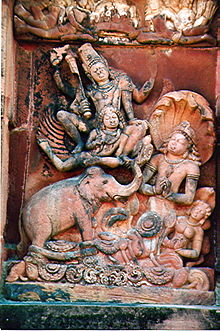 విష్ణుమూర్తి గజేంద్రున్ని రక్షించడం.
కరి మొర విని శ్రీమహావిష్ణువు భూలోకానికి రావడం
అలా మొరపెట్టుకొన్నప్పుడు శ్రీమహావిష్ణువు వైకుంఠంలోని మందార వనాంతరంలో ఉన్న సరోవర సమీపంలోని చంద్రకాంత వేదికపై శ్రీమహావిష్ణువు లక్ష్మీ దేవితో సరస సల్లాపాలాడుతున్న సమయంలో గజరాజు పాహి పాహి అన్న మాట చెవిని పడింది. వెంటనే ఉన్నఫళాన గజరాజు రక్షణ కోసం బయలు దేరినాడు.
సిరికిం జెప్పడు; శంఖ చక్ర యుగముంజేదోయి సంధింపడేపరివారంబును జీర డభ్రగపతిం బన్నింప డాకర్ణికాంతర ధమ్మిల్లము జక్క నొత్తడు వివాదప్రోత్థిత శ్రీ కుచోపరిచేలాంచలమైన వీడడు గజ ప్రాణావనోత్సాహియై.
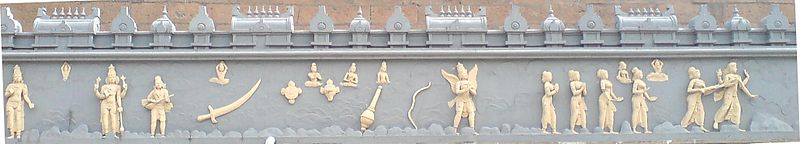 వైకుంఠం తరలి వచ్చే చిత్రం
అలా వెళ్తున్న నారాయణుడుని చూసి మహాలక్ష్మి తన మనస్సులొ ఈ విధంగా ఆలోచించింది. 
 ఏ దుష్ట దుశ్శాసనుడు కబంధ హస్తాలలోనైన చిక్కుకొని ద్రౌపది దేవి వంటి ఇల్లాలు మెర పెట్టుకొంటోందా! మళ్ళి పరమ మూర్ఖుడైన సోమకాసురుడు వేదాలు దొంగిలించడానికి వచ్చాడా! అసురులు అమరావతి పైకి దండెత్తి వస్తున్నారా!
  ప్రహ్లాదుని వంటి భక్తులను హింసించే హిరణ్యాక్షుడు మళ్ళీ బయలుదేరాడా అని సంశయించి ఆయన వెంట బయలుదేరింది.
శ్రీమహావిష్ణువు సుదర్శనాన్ని విడవడం
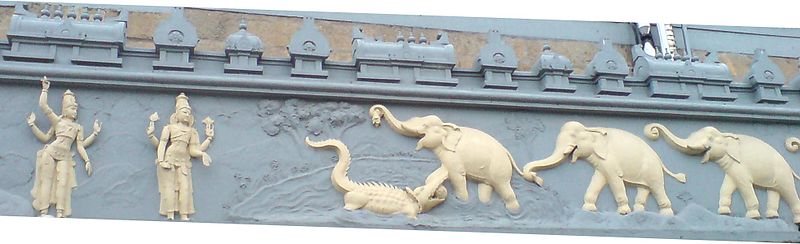 ఆ విధంగా గజరాజు ఉన్న సరోవరాన్ని చేరీచేరుతూనే తన సుదర్శన చక్రాన్ని విడిచి పెట్టగానే విస్ఫులింగాలు చిమ్ముతూ ఆ సుదర్శనం మరుక్షణంలో సరోవరంలోకి ప్రవేశించి ఆ మొసలి తలను ఖండించింది. 
 అప్పుడు గజేంద్రుడు ఊపిరి పీల్చుకొని కొలను నుండి వెలువడి కరిణీ బృందాన్ని చేరి సంతోషంతో తొండం ఎత్తి పలకరిస్తాడు. 
 అప్పుడు శ్రీహరి తన పాంచజన్యాన్ని (శంఖం) పూరిస్తాడు. ఆ పాంచజన్యం ధ్వని శత్రు జనానికి హృదయవిదారకం, సజ్జనులకు ఉల్లాస భరితం కలిగిస్తుంది.
నారాయణుడు తన కర స్పర్శతో ఆ కరిని అనుగ్రహిస్తాడు. ఆ అనుగ్రహంతో ఆ గజరాజు వైకుంఠాన్ని చేరుకొంటాడు.
  నిరంతరం ఎవరైతే శ్రీహరిని స్మరిస్తారో వారిని ఎప్పుడు నేను విస్మరించను అని శ్రీదేవికి చెప్పగా, 
 ఆ లక్ష్మి దేవి దీనుల మొర విని వారిని రక్షించే శ్రీమహావిష్ణువుతో రావడం కంటే భాగ్యం ఎమి ఉంటుందని అంటుంది.
గజరాజు మకరం జన్మ వృత్తాంతం
దేవలుడు అనే ముని శాపం వల్ల హూహూ అనే గంధర్వుడు "మొసలి" రూపం ఎత్తి పరమేశ్వరుని కరుణతో శాపవిమౌచనం పోంది తన పూర్వ గంధర్వరూపాన్ని పోందాడు. 
 ఇంద్రజ్ఞమునుడు అనే రాజు అగస్త్యమహర్షిని ఉదాసీనంగా చూసిన కారణంగా ఏనుగు జన్మ ఎత్తి నానాబాధలు పోంది శ్రీహరి అనుగ్రహంతో శాపవిముక్తుడై వైకుంఠం చేరుకొన్నాడు.
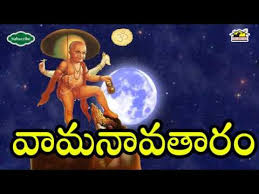 వామన చరిత్రమువ్యాసమహర్షిరచించిన భాగవతంలోని ఘట్టం.
  దశావతారాలలో ఒకడైన వామనుడి చరిత్రము ఇది.
 వామనుడు అదితి కి పుత్రునిగా జన్మించి, బలి చక్రవర్తి దగ్గరనుండి మూడు అడుగుల నేల అడిగి 
 త్రివిక్రముడై మొత్తం జగత్తునంతా రెండు అడుగులతో, మిగిలిన ఒక అడుగుతో బలి చక్రవర్తిని పాతాళానికి పంపించి 
 అక్కడ రాజుని చేసి తానే స్వయంగా వరాహ రూపంలో ఆ రాజ్యానికి కాపలాగా మారతాడు.
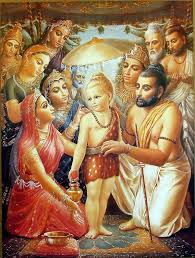 వ్యాస భాగవతంలోని ఘట్టం మూలమైనా తెలుగు వారిలో పోతన శ్రీమదాంధ్ర భాగవతంలోని వామన చరిత్రమే సుప్రసిద్ధం. 
 తెలుగువారి పఠన సంప్రదాయాలలో వామనచరిత్రము ప్రాచుర్యాన్ని తెలిపేలా వ్రాతప్రతులు,
  తాళపత్రగ్రంథాల్లోనే కాక ముద్రణ ప్రతుల్లో కూడా పోతన భాగవతంలో పూర్తిగా కాక విడిగా ఈ ఘట్టం ప్రాచుర్యంలో ఉంది.
వామన చరిత్రము తెలుగులో పోతనామాత్యుడు రచించిన ఆంధ్ర భాగవతం అష్టమ స్కంధంలోనిది. 
 సంస్కృతంలోని వ్యాసుని భాగవతాన్ని ఆధారం చేసుకుని రచించినందున ఈ ఘట్టానికి మూలం వ్యాసభాగవతంలో ఎనిమిదవస్కంధంలోనే ఉంది. 
 ఆంధ్రీకరణలో స్వతంత్రత స్వీకరించడంతో పోతన భాగవతంలోని ఈ ఘట్టంలో మూలంలో లేని అనేక వర్ణనలు, ఊహలు కనిపిస్తాయి.
బలి చక్రవర్తి విజృంభణ
దేవాసుర యుద్ధంలో ఇంద్రునితో ఓడి పోయిన బలి, రాక్షస గురువైన శుక్రాచార్యుల దయ వలన బ్రతికి, గురూపదేశంతో విశ్వజిత్‌యాగం చేసి బంగారు రథము, మహాశక్తివంతమైన ధనుస్సు, అక్షయతూణీరములు, కవచము, శంఖములు పొందాడు. బలగర్వితుడై ఇంద్రుని మదమణిచేందుకు, రాక్షసులనందరినీ ఒకచోటచేర్చి, యుద్ధమునకు సంసిద్ధం చేసి అమరావతిపై దండెత్తాడు.
ఆ దుర్భర దానవ శంఖా విర్భూత ధ్వనులు నిండి, విభుదేంద్ర వధూగర్భములు పగిలి, లోపలి శిశువులు ఆవురని ఆక్రోశిస్తూండగా, దేవతలు బృహస్పతి మాట విని అమరావతి వీడి పారిపోయారు.
వామన జననం
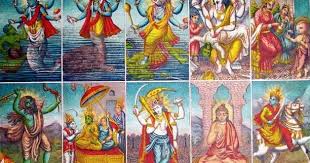 దేవతల దుస్థితిని చూసి, సురమాత అదితి, తన భర్తయైన కశ్యపబ్రహ్మను వేడుకున్నది. అంతట కశ్యపుడు అదితికి పయోభక్షణ వ్రతాన్ని ఉపదేశించాడు. 
 ఆమె ఫాల్గుణ మాసం, శుక్లపక్ష పాడ్యమి నుంచి 12 రోజులు హరిసమర్పణంగా వ్రతం చేసి భర్తను చేరగా, 
 భగవదంశతో, శ్రావణ ద్వాదశి నాడు శ్రోణ అభిజిత్‌ సంజ్ఞాత లగ్నంలో, రవి మధ్యాహ్నమున చరించునప్పుడు, గ్రహ తారా చంద్ర భద్రస్థితిలో వామనుడు జన్మించాడు.
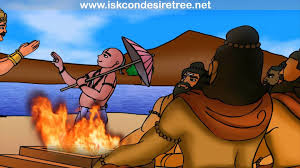 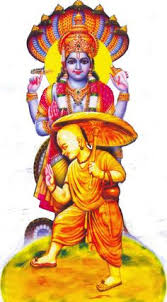 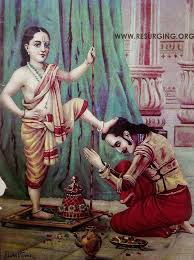 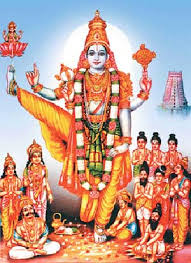